ゴブレットゴブラーズのアプリケーション開発
情報論理工学研究室
18-1-037-0049
四宮悠汰
発表の流れ
ゴブレットゴブラーズについて
研究背景と研究目的
研究内容
実行結果
まとめ・今後の課題
ゴブレットゴブラーズについて
三目並べの拡張版のボードゲーム

二人でプレイ
3×3マスの盤面
大中小の３種類の駒を二つずつ持つ
ゴブレットゴブラーズについて
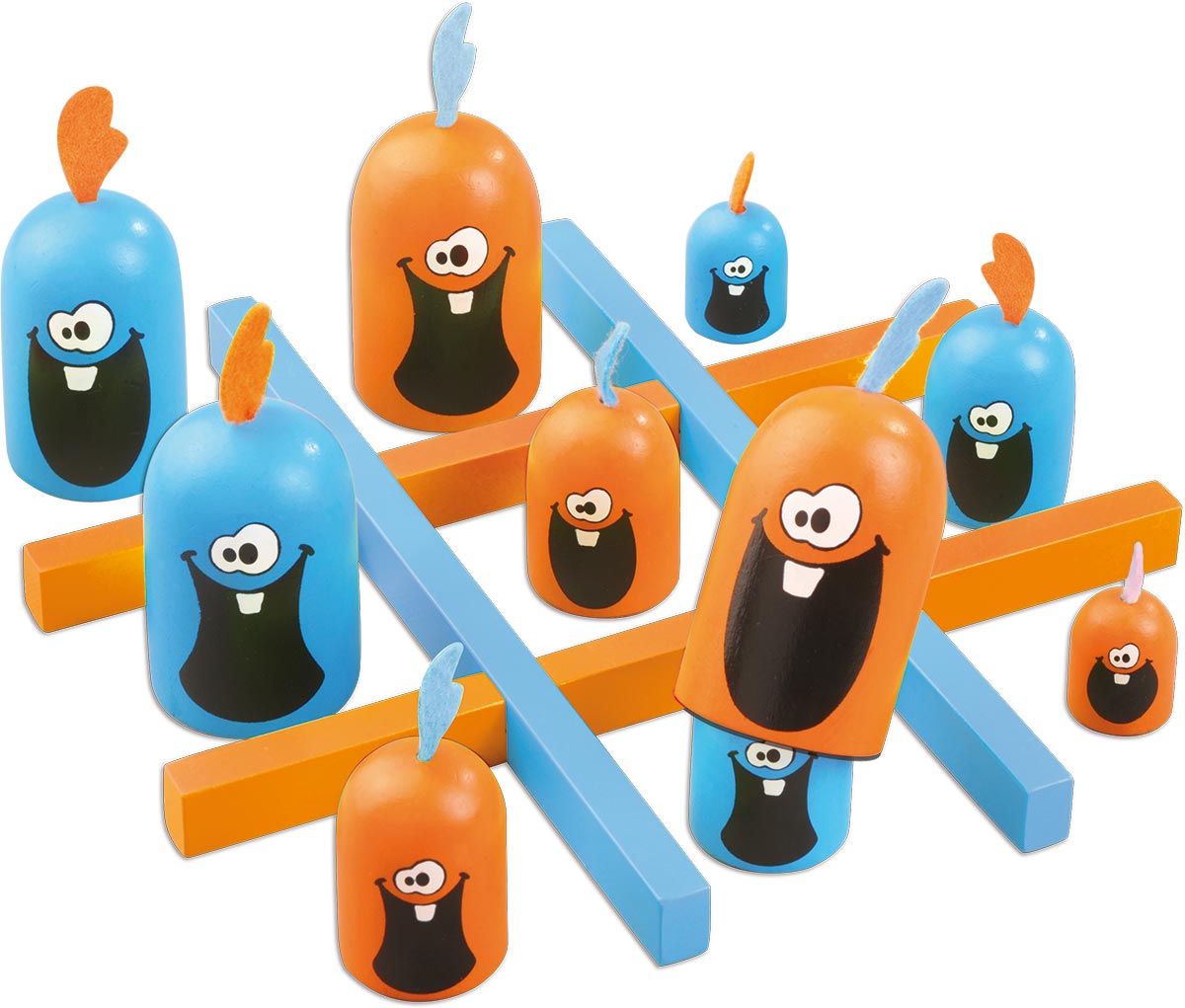 自分の手番でできることは, 以下のいずれか一つ

持っている駒を空いているマスに置く

すでに盤上にある駒にそれより大きい駒を被せて置く 

盤 上にある自分の駒を空きマス, またはより小さい駒の上に移 動させる 
縦・横・斜めのいずれかの列に三目並べることができたプレイヤーが勝利
ゴブレットゴブラーズ[1]
[1]ゴブレットゴブラーズ, https://sugorokuya.jp/p/gobblet-gobblers/
研究背景と研究目的
ゴブレットゴブラーズは完全解析されており, 13手で先手が勝利する[1]

既存のアプリケーションは,先手必勝であることの対策は施されておらず, 手持ちの駒の状況が分かり辛い

ゴブレットゴブラーズのアプリケーションを作成し, 先手必勝の対策となるルールを追加することを目的とする
[1]佐藤正隆:ゴブレットゴブラーズの解析, (2019)
研究内容
Javaを用いてゴブレットゴブラーズのプログラムを作成する

盤面は二次元配列で表現

盤面の番号
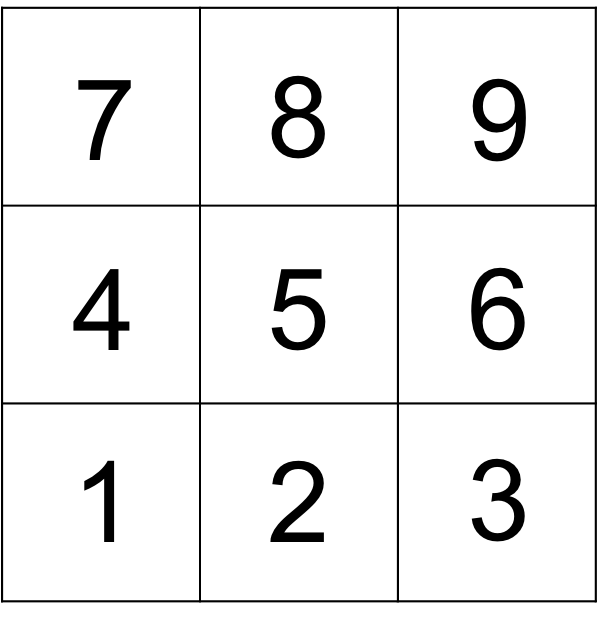 研究内容
マスごとに勝敗判定値を計算
先手駒なら -1, 後手駒なら +1, 空白は0
列ごとに勝敗判定値を合計し, その値が局面の勝敗判定値
局面の勝敗判定値の最小値が-3なら先手の, 最大値が+3なら後手の勝利
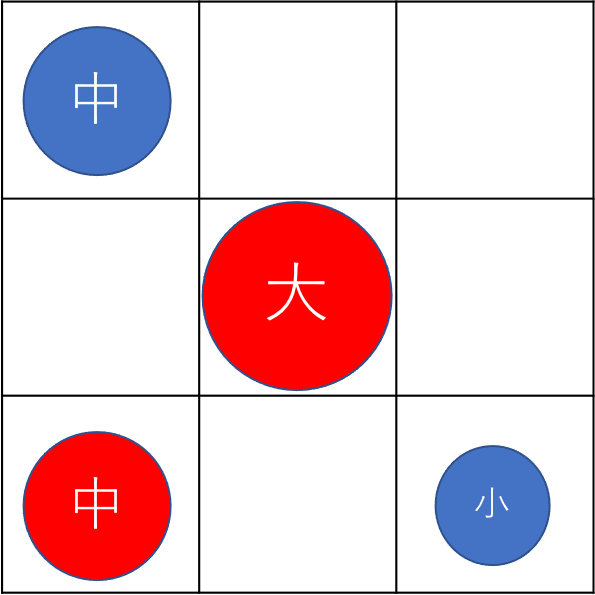 -1


+1 


0
+2
-1
0          +1         -1
実行結果
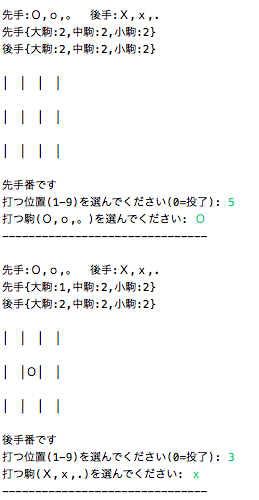 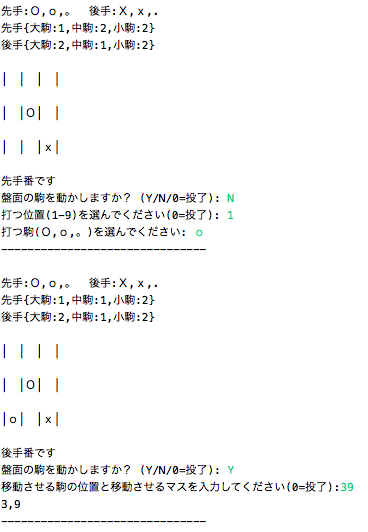 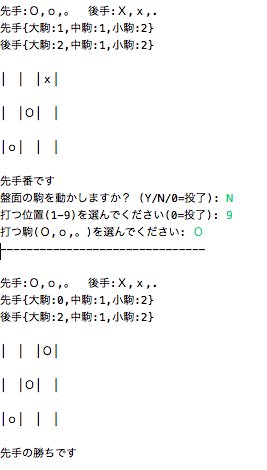 まとめ・今後の課題
本研究では, Javaを用いて, ゴブレットゴブラーズのアプリケーションを作成した. 既存のアプリよりゲームの状況が分かりやすく, 操作ミスが起きにくいようにした. 先手必勝の対策のルールを追加することができなかった. 

今後の課題として先手必勝対策のルール追加と,盤面の描画やマウス操作への対応,CPU戦を行うためのAI開発を目指す.
参考文献
佐藤正隆:ゴブレットゴブラーズの解析, 東邦大学理 学部情報科学科 卒業研究 (2019).
すごろくや:ゴブレットゴブラーズ, https://sugorokuya.jp/p/gobblet-gobblers/
Janos Wagner and Istvan Virag : Solving renju, ICGA Journal, Vol.24, No.1, pp.30-35 (2001). 
すごろくや:ゴブレットゴブラーズ，Google Play, 2021年12月19日, https://play.google.com/store/apps/details?id=com.sugorokuya.gobblet_gobblers_app
Masakazu Sakata：ねこハコ ～進化版まるばつゲーム～　オンライン&オフラインプレイ可能！，Google Play, 2021年1月27日, 
Tomoyasu Hidaka, MARUBA / まるばつゲーム進化版 オンライン, Apple Store, 2022年1月15日, https://apps.apple.com/jp/app/maruba-まるばつゲーム進化版-オンライン/id1472998169